CMT Prerequisite Packages for Windows users
System Requirements
HARDWARE: Windows (32 or 64 bit, version 7.0 or above)
MEMORY: 4GB or more
DISK SPACE: 5GB or more
Internet Connection
A windows winzip or 7-zip utility to unpack a tar file
SOFTWARE:  
GrADS (v2.x or later), 
GNU FORTRAN Compiler, 
GNU precision calculator (bc), 
Wget
Image Magick
Cygwin Installation(https://cygwin.com/install.html)
Depending on your system type, click on either the 64-bit or 32-bit link to download the installation file (setup-x86_64.exe for 64 –bit system or setup-x86.exe for 32-bit.
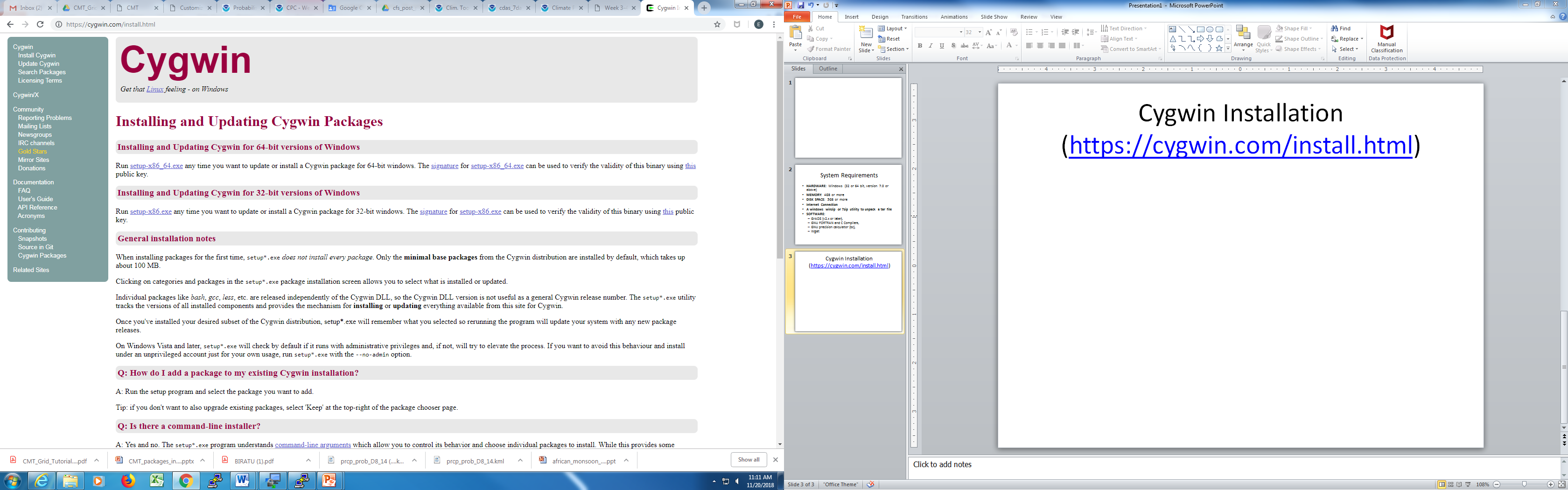 Cygwin Installation
Look for the setup file in your download folder, and double click on it to initiate the cygwin installation:-
Click on next to go to the next step
Click on next to install from internet
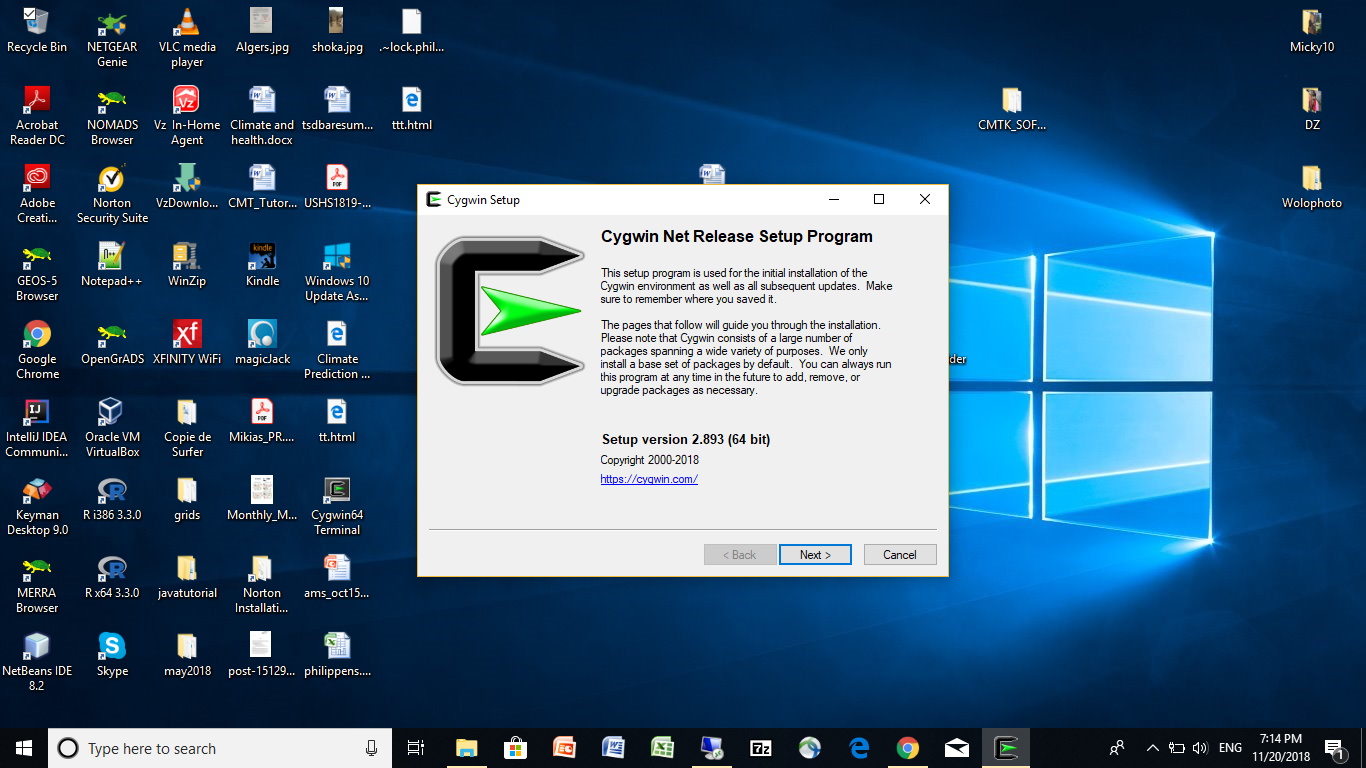 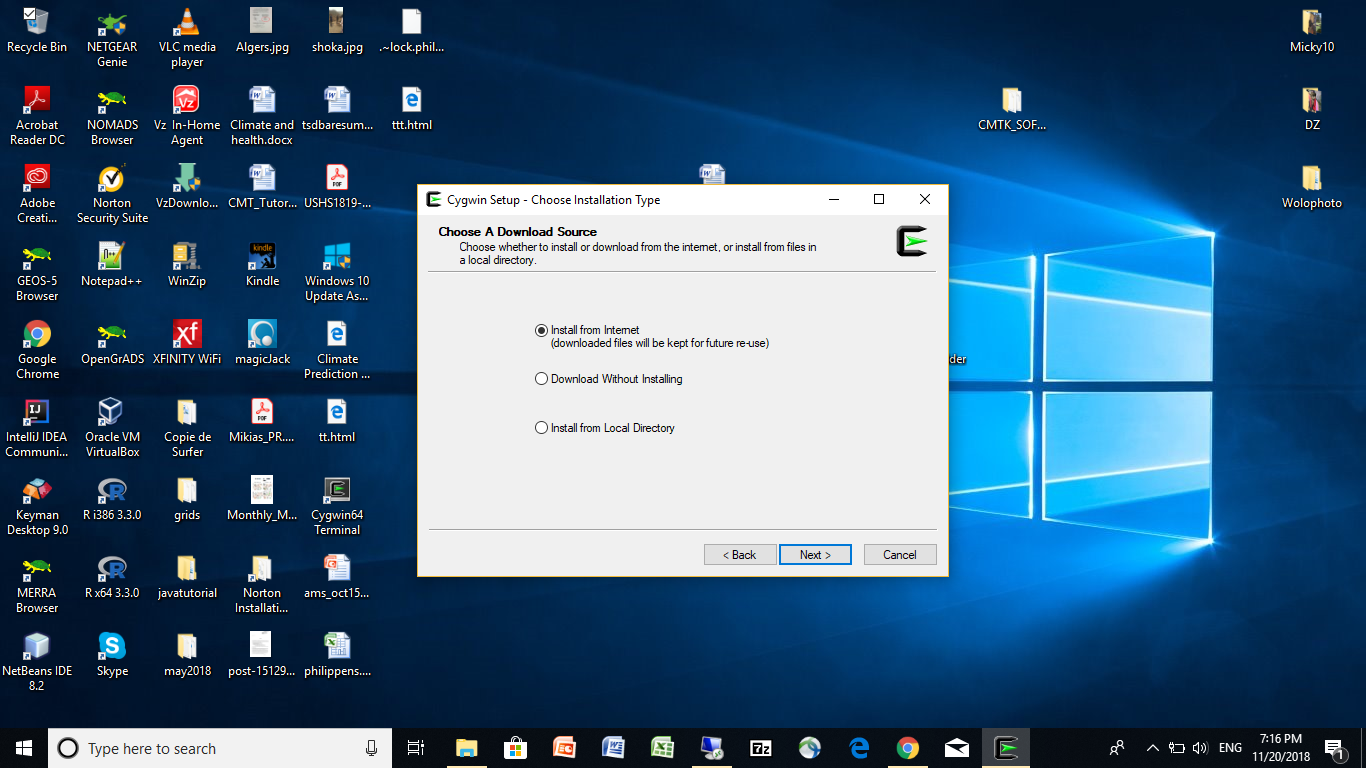 Cygwin Installation
Click on next to proceed with the default installation location
Click on next to proceed with the recommended selection
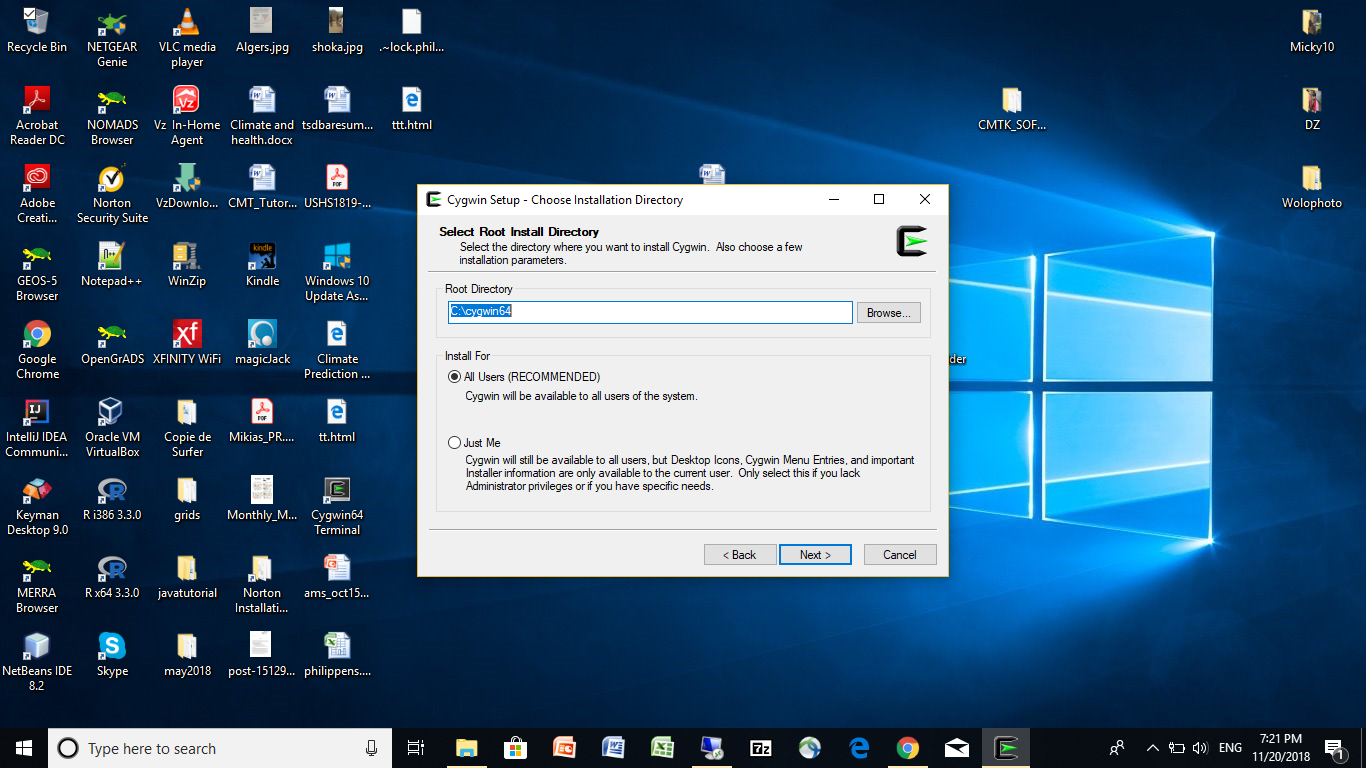 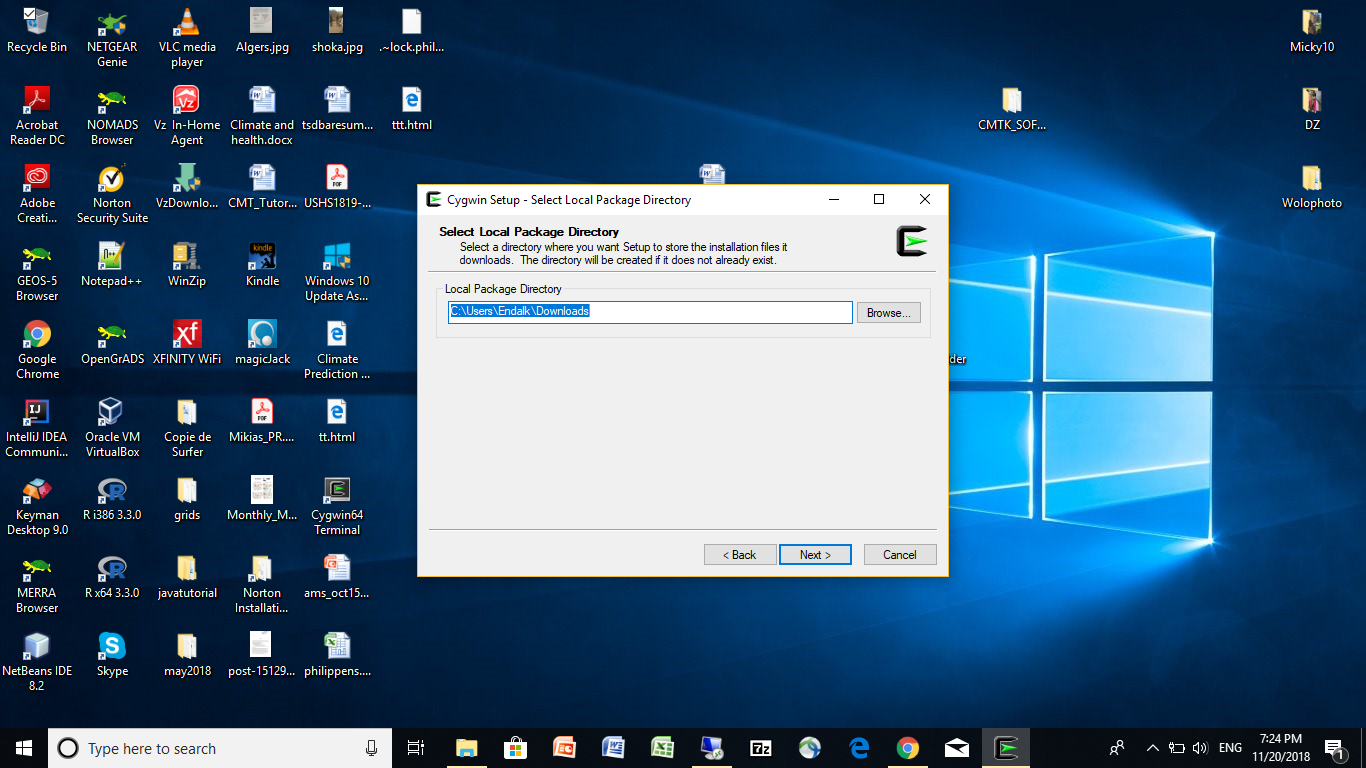 Cygwin Installation
Select one of the download sites, click on next to initiate cygwin download
Click on next to proceed with the default installation location
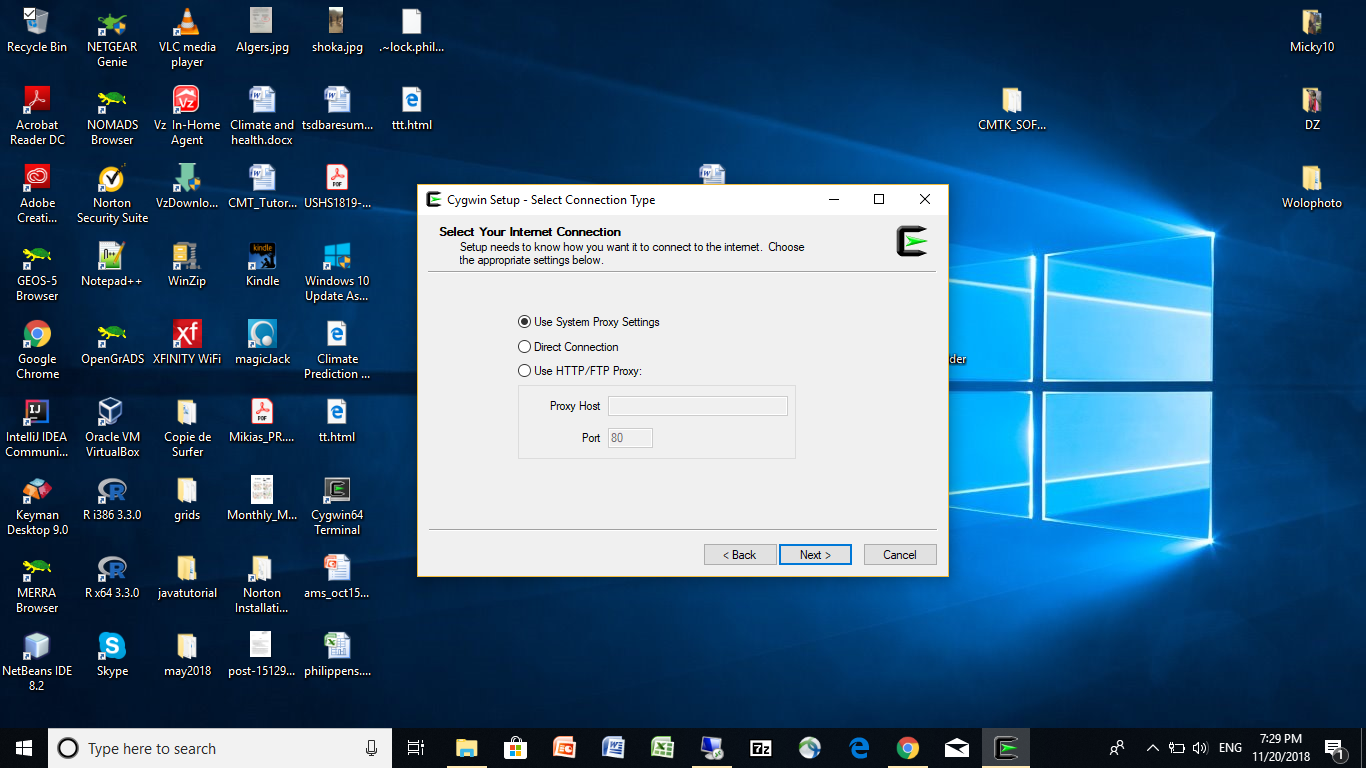 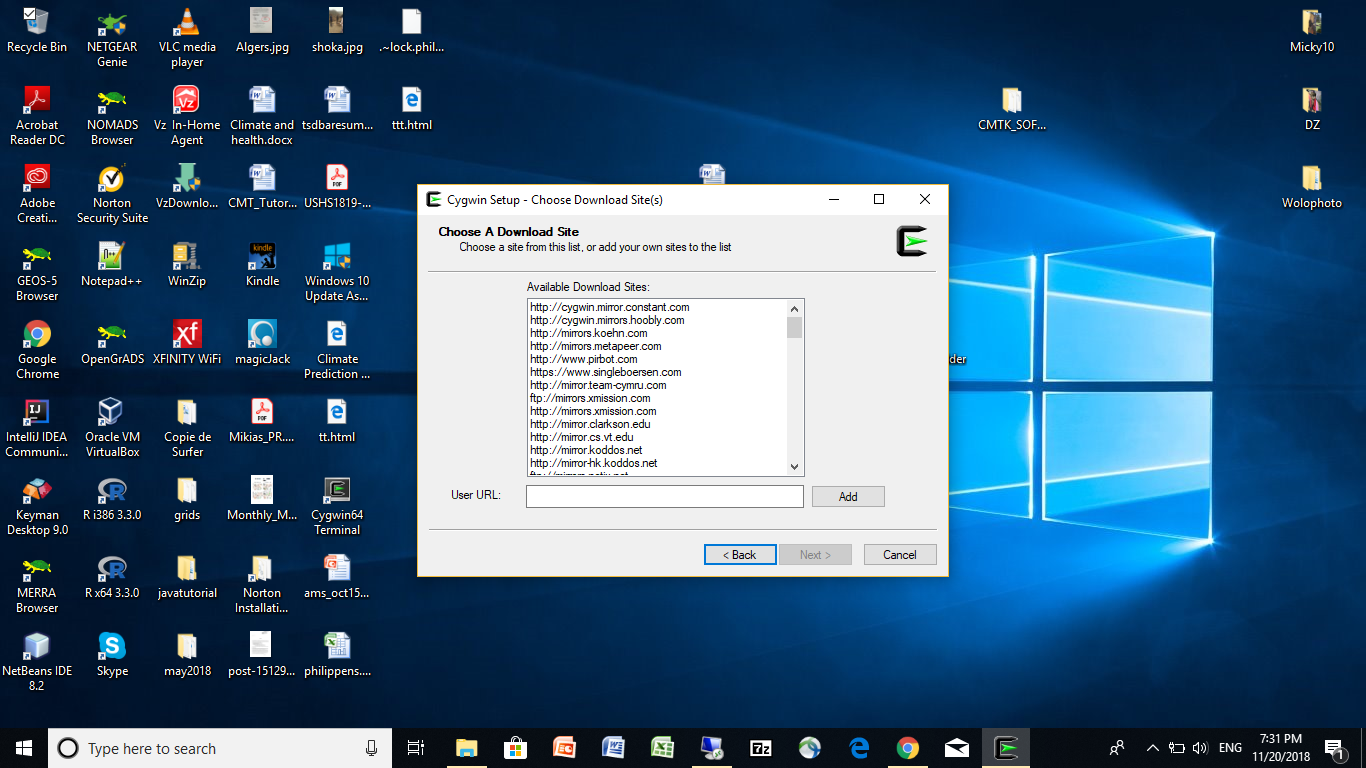 Cygwin Installation
Click on next to proceed with the default installation location
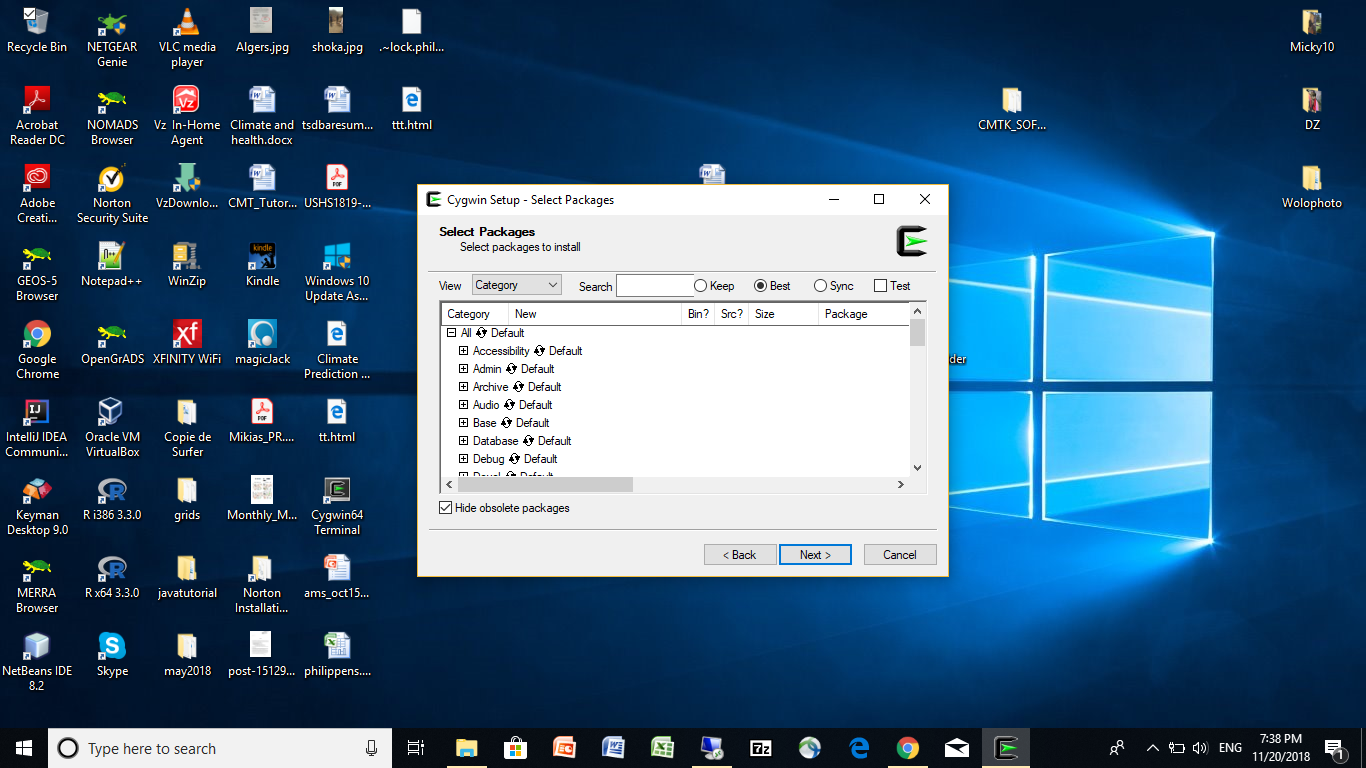 Cygwin Installation
Click on two check boxes, and finish the installation
If everything goes well, you should see the cygwin shortcut icon on your desktop:
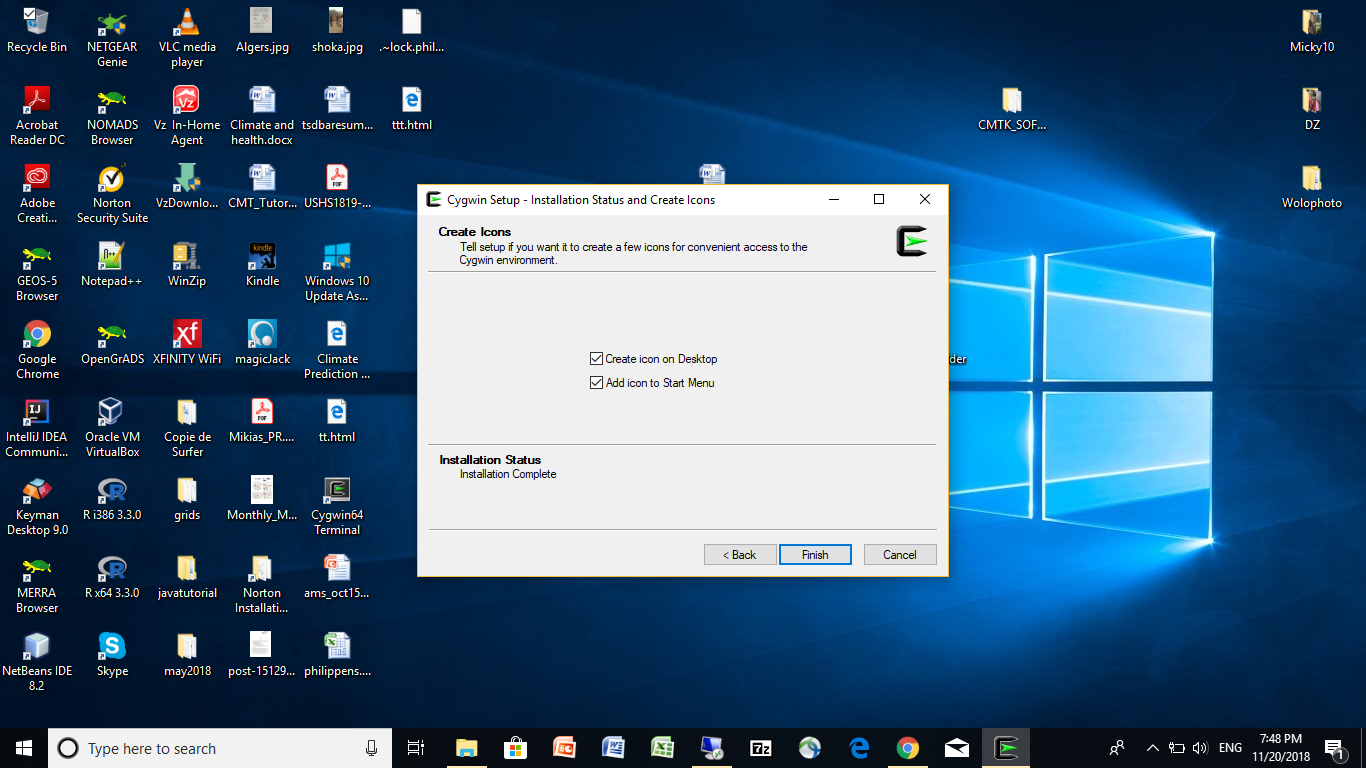 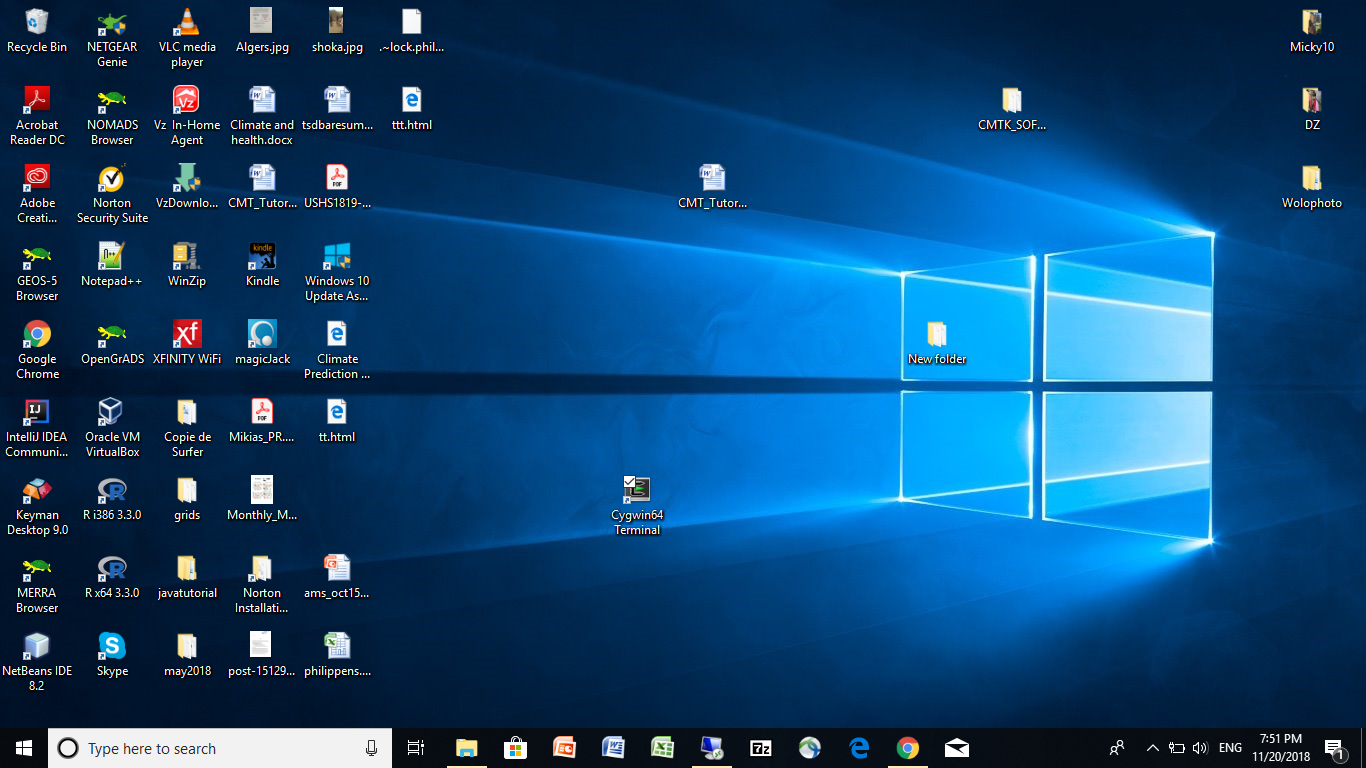 Preciscion Calculator (bc) installation
Go back to your download directory and initiate the cygwin installation again.
Keep on clicking until you see the package selection window
Type bc on the search window
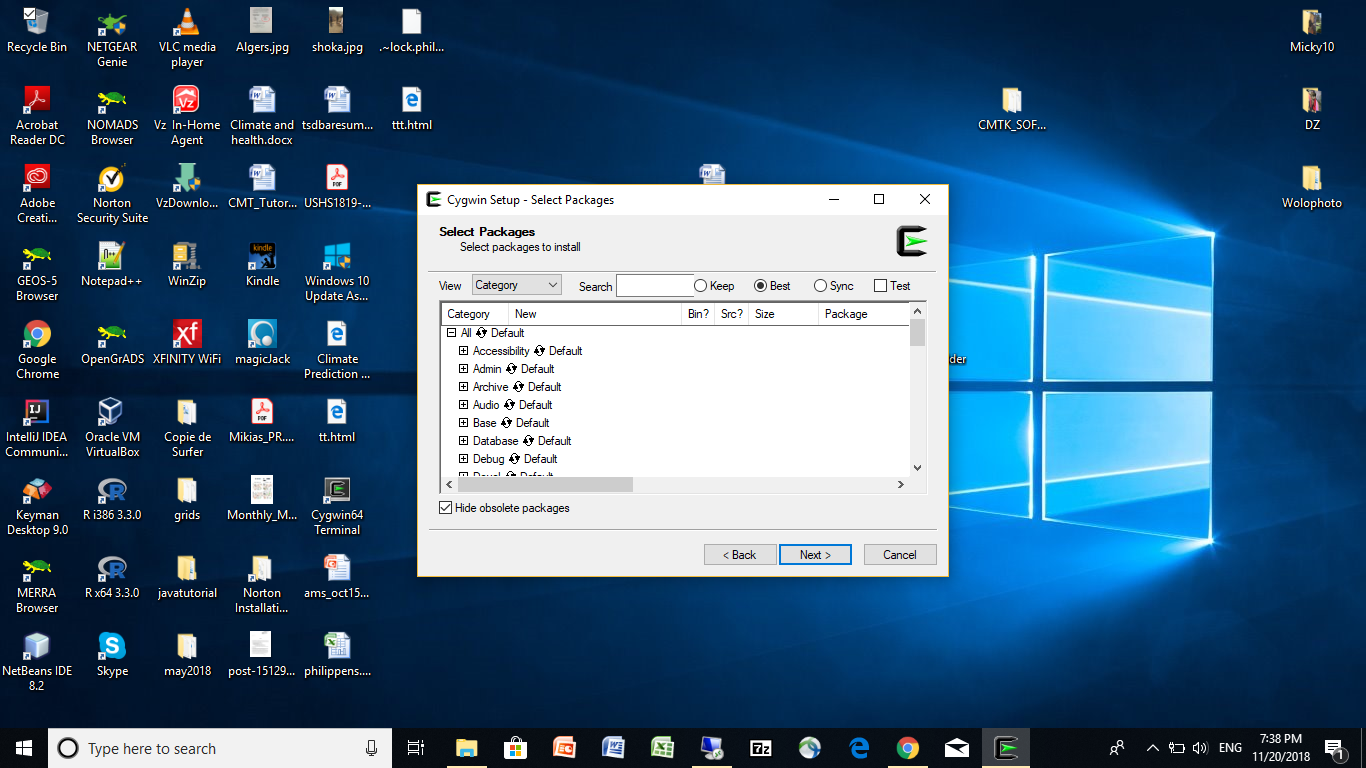 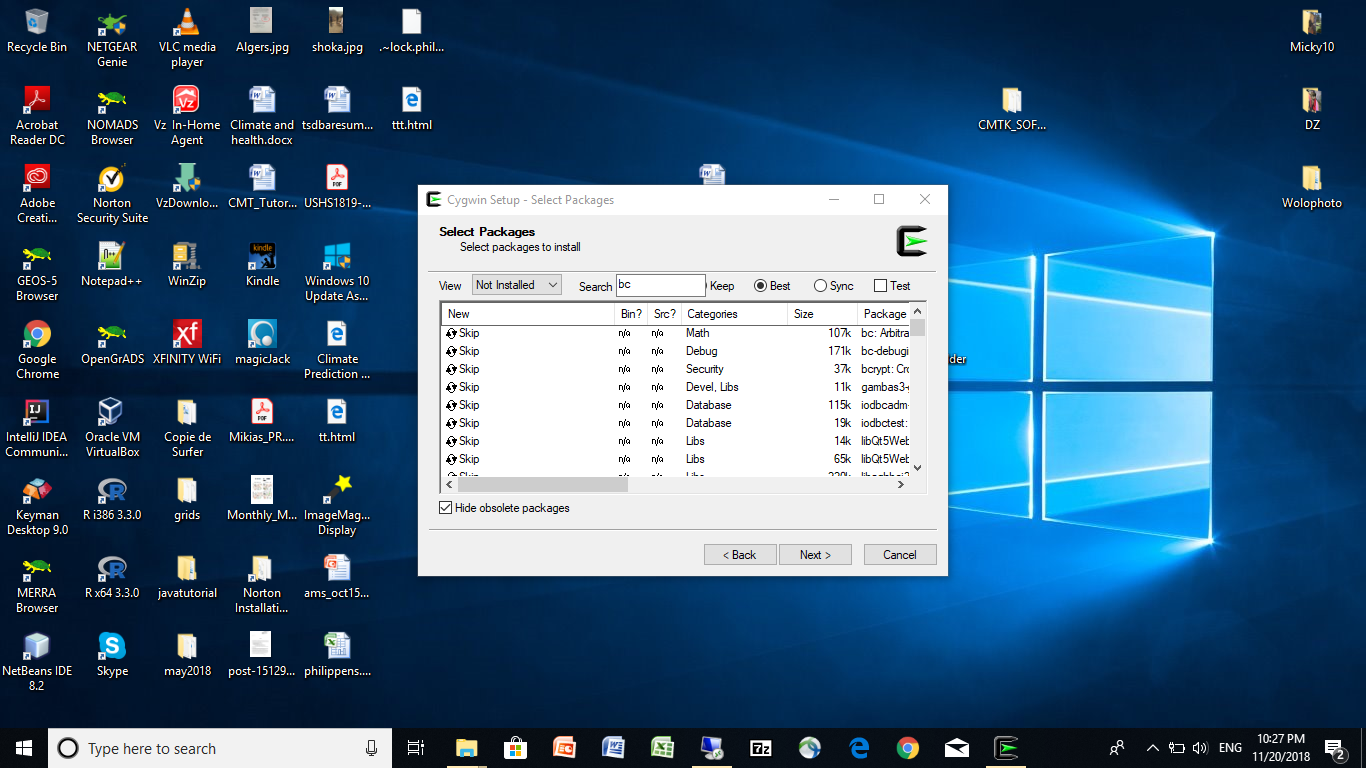 In the view drop down menu, change Category to Installed, and type bc on the search window (see top left). This will install gnu bc maths package.
Cygwin Installation
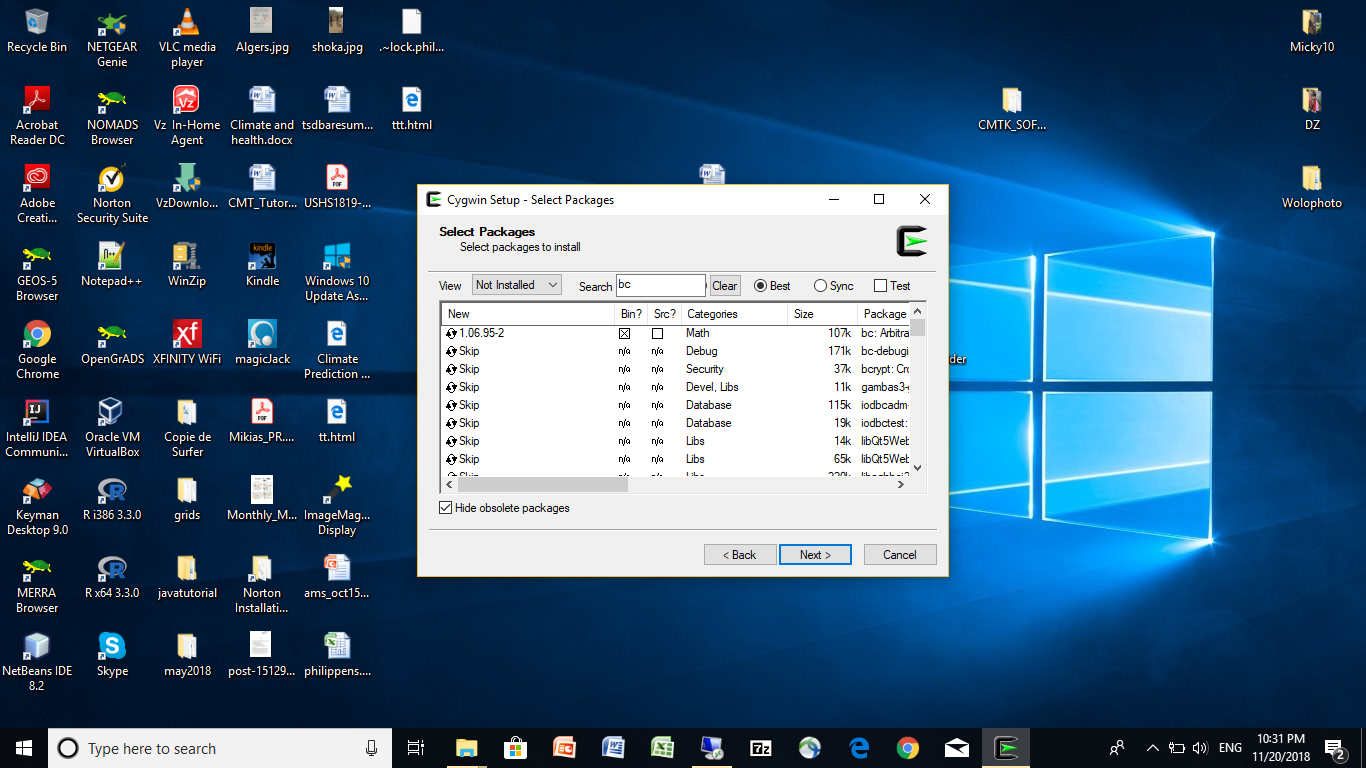 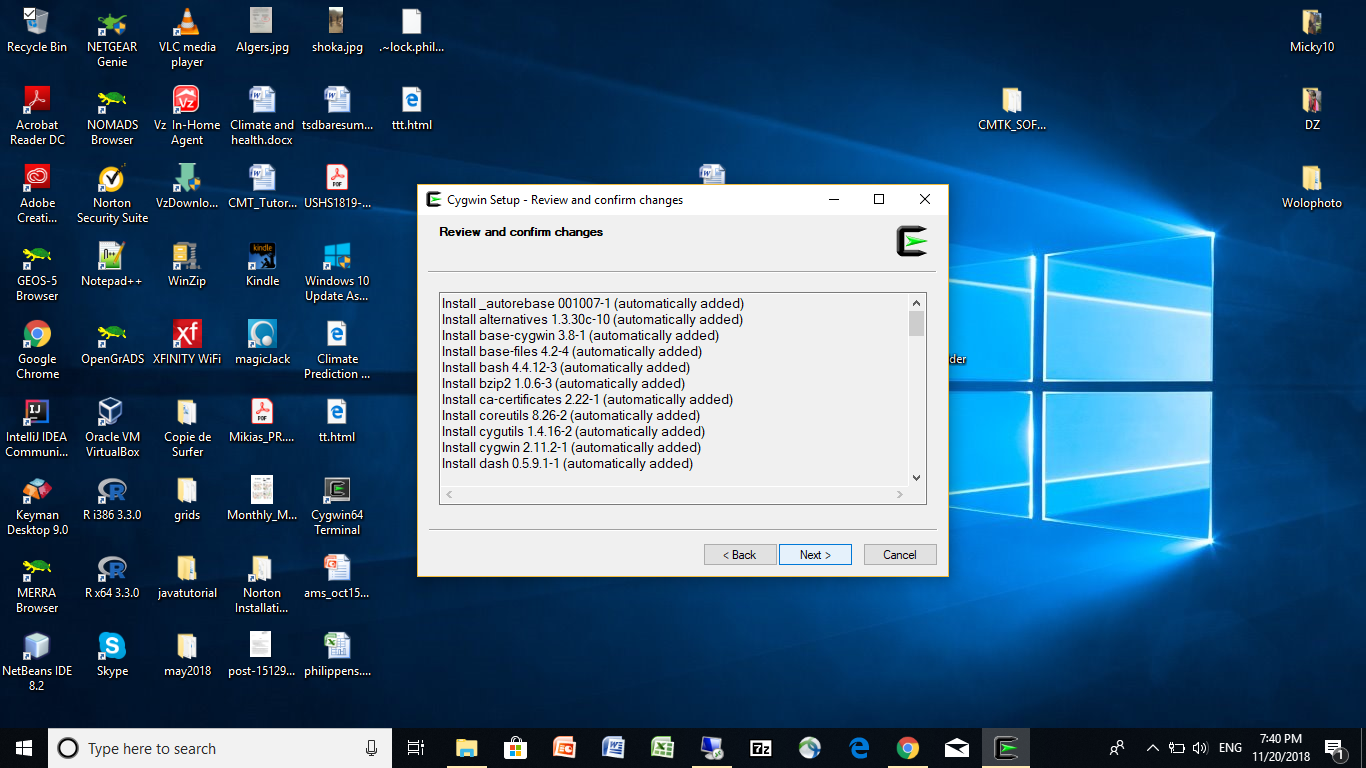 Click on “skip” on the first raw to change it to 1.06.95-2, and click on next to finalize the cygwin installation.
Wget installation https://eternallybored.org/misc/wget/
Depending on your system type (32-bit or 64-bit), double click on the latest wget.exe link to download the installation
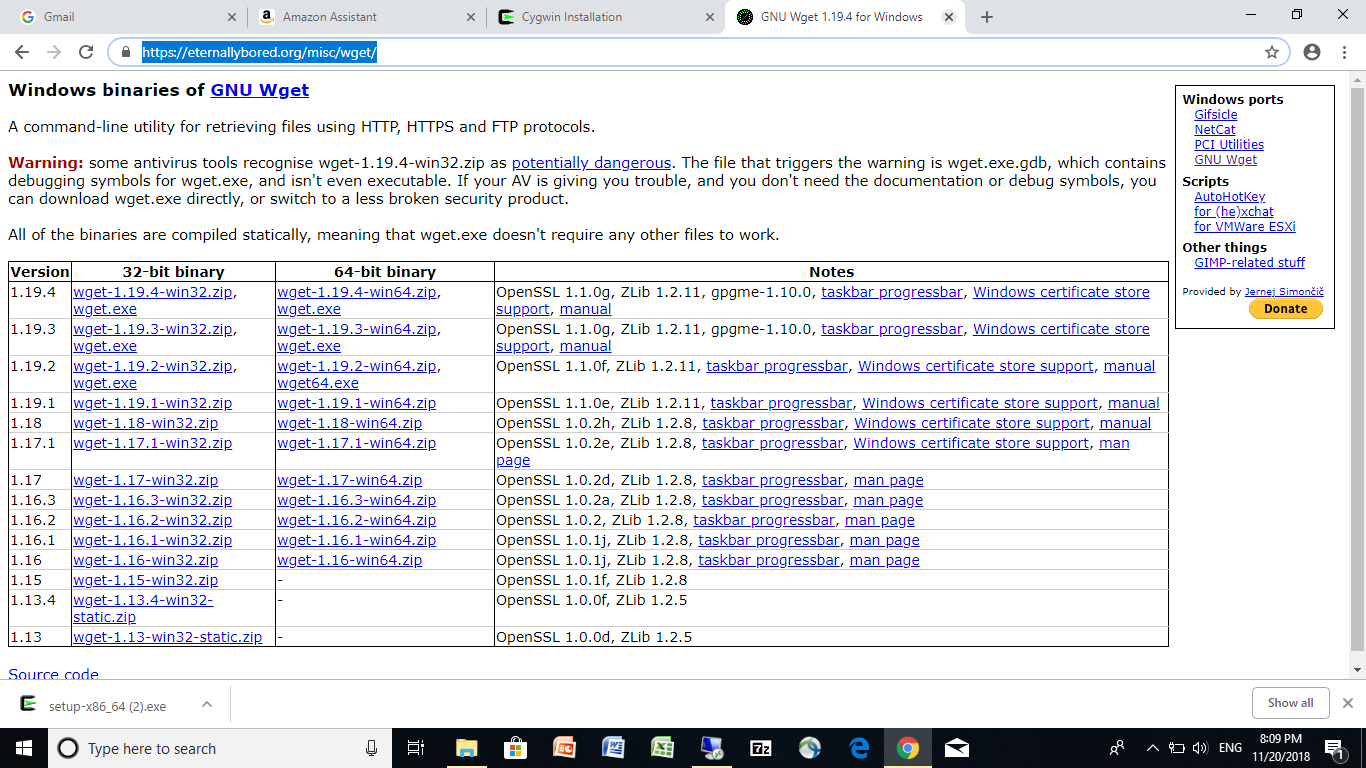 Wget Installation
Look for the wget.exe installation file in your download folder, and double click on it to initiate the installation.
On your desktop click on the cygwin icon, and type wget
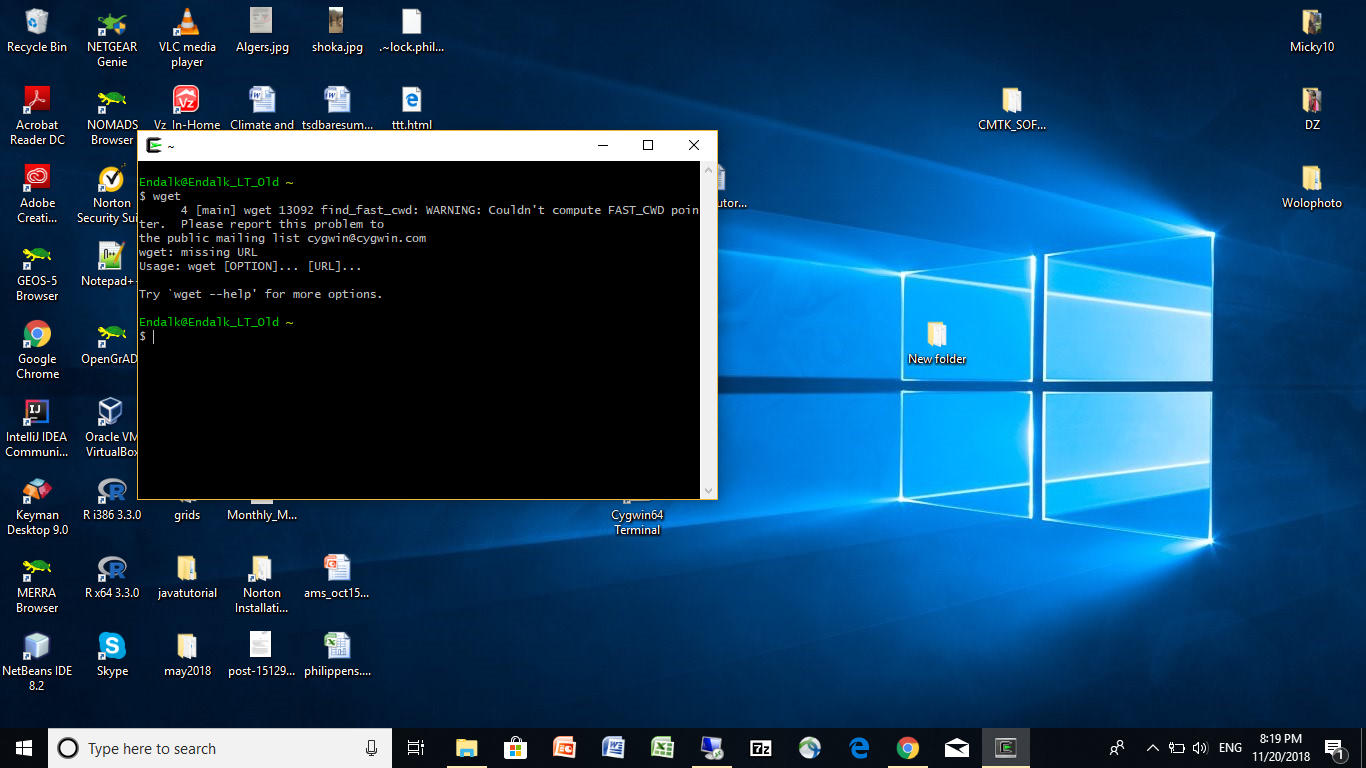 A message that looks like the  above screenshot confirms successful installation of wget.
GNU GFORTRAN Installation https://gcc.gnu.org/wiki/GFortranBinaries
Download the latest executable file to install GFORTRAN compiler
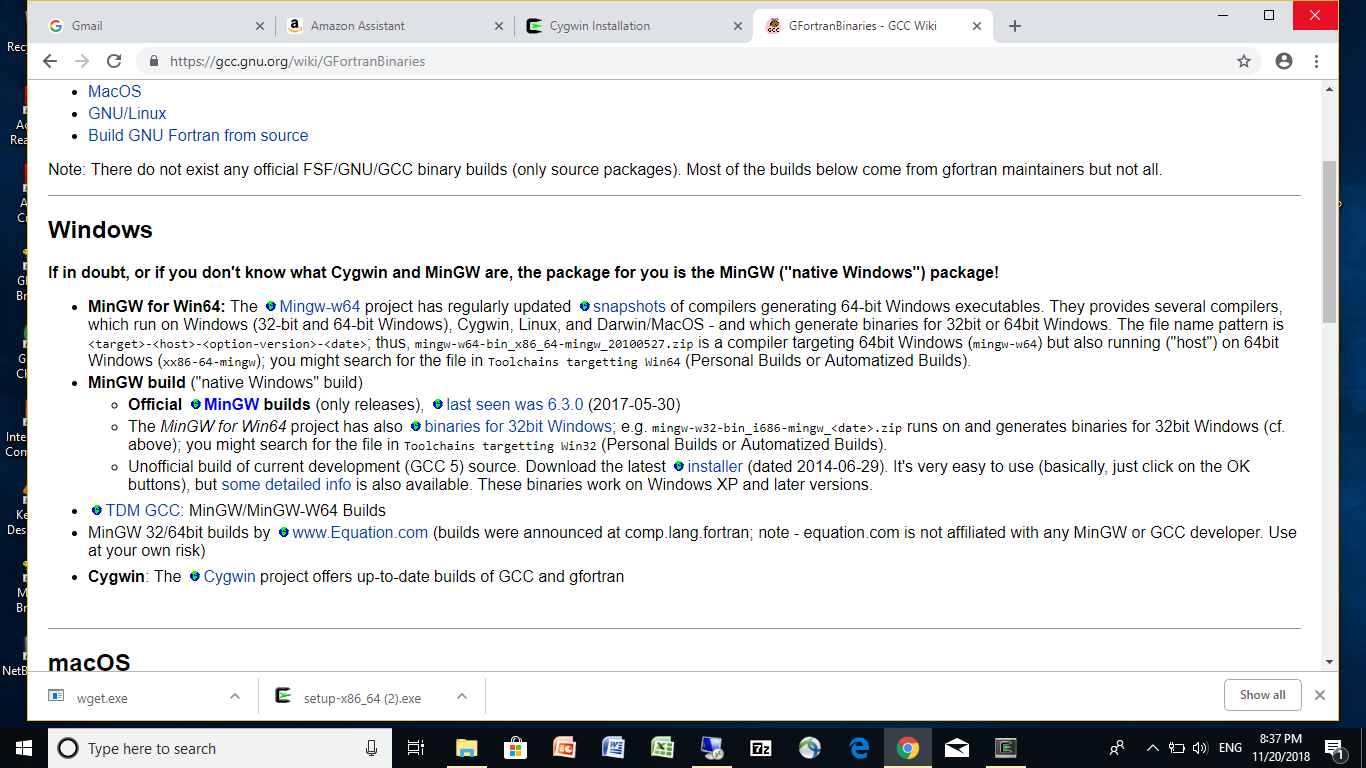 In your download folder, double click on gfortran-windows-20140629.exe to initiate the GFORTRAN compiler installation.
Click on “ I agree” and next, click on close to finish the installation
Open the cygwin window, and type gfortran to verify your gfortran installation
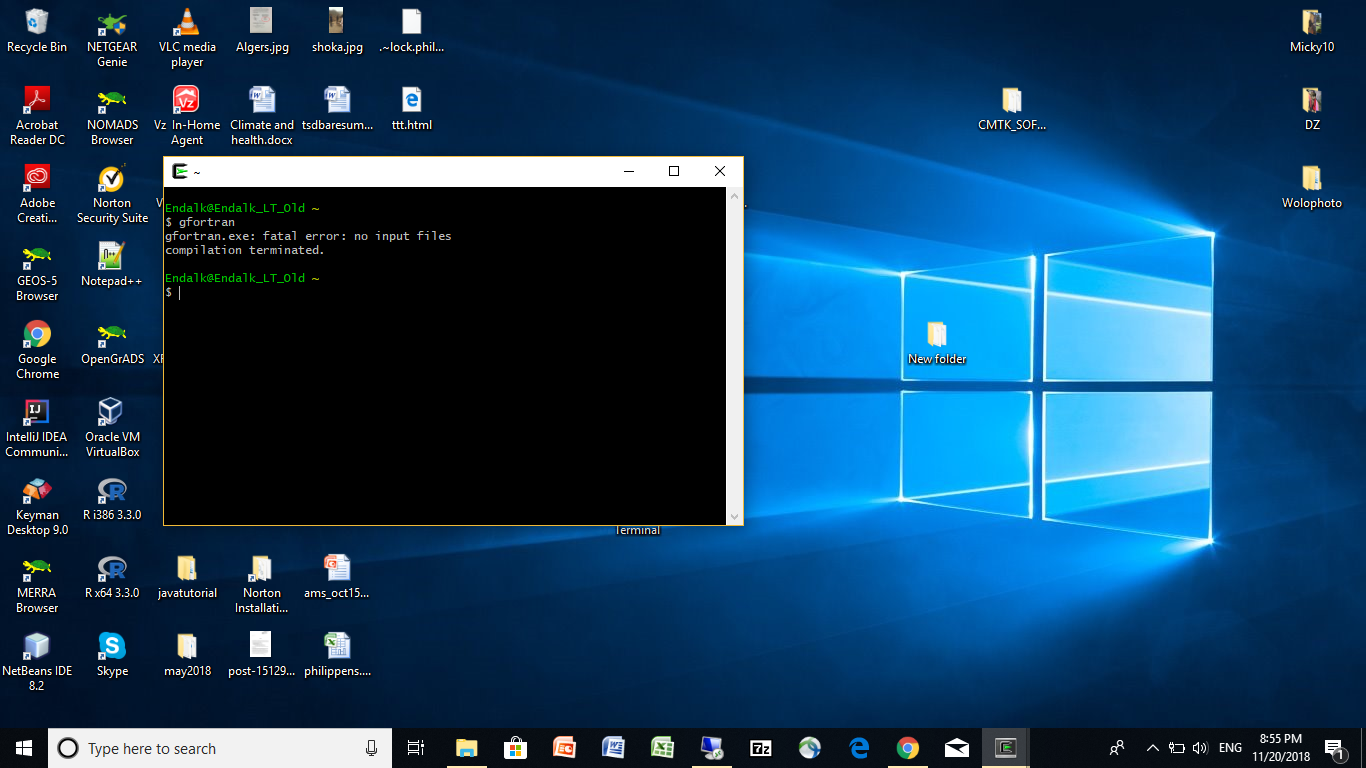 The message that looks like the screenshot on the right verifies successful installation of GFORTRAN
Installation of Open GrADS https://sourceforge.net/projects/opengrads/files/grads2/2.0.2.oga.2/Windows/
Click on the executable file to download the installation file
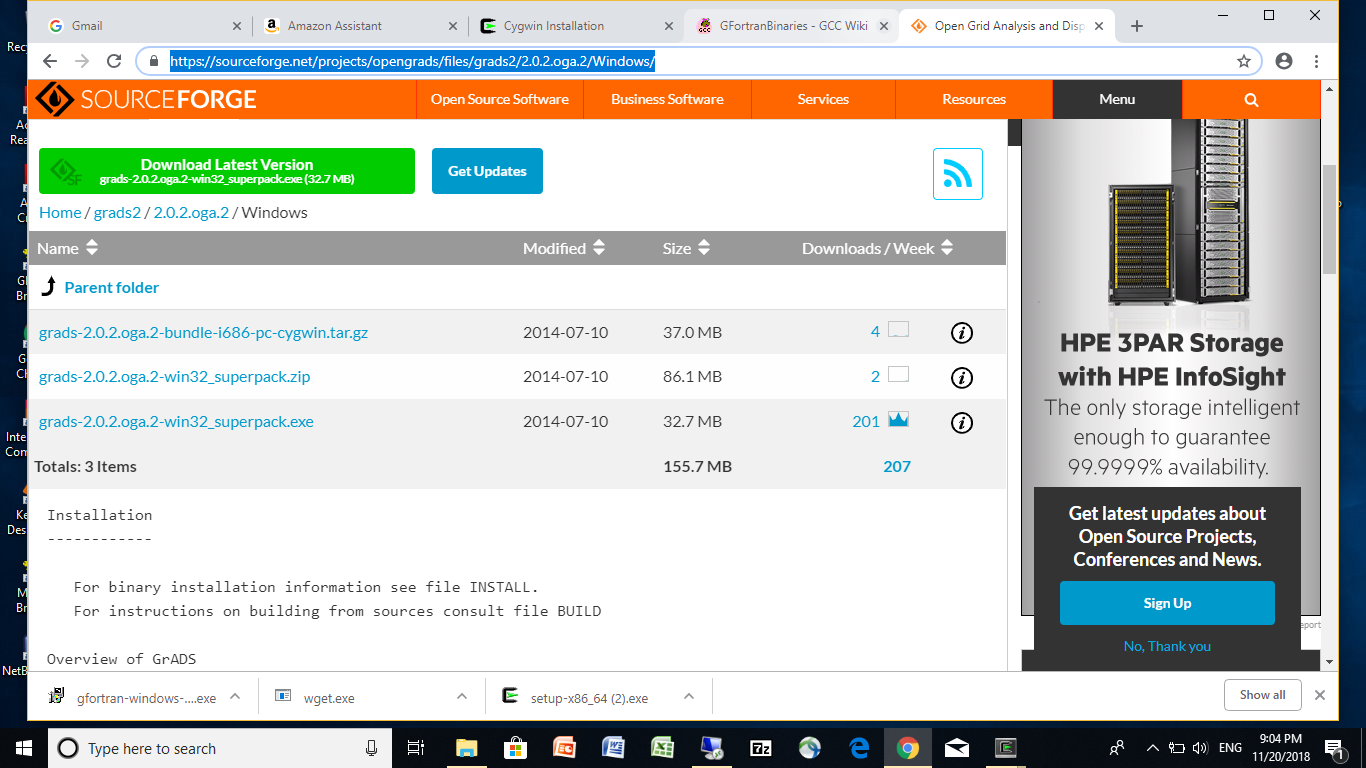 In your download folder, double click ongrads-2.0.2.oga.2-win32_superpack .exe to initiate the GrADS installation. Click on English, next, and select I agree and click on next.
Click on next several times to initiate the installation.
If your installation sucessful, you should see GrADS shortcut icon on your desktop.
Open the cygwin window and type grads –p to verify installation of GrADS.
If the GrADS display window opens, it confirms sucessful installation of GrADS.
ImageMagick Installation https://imagemagick.org/script/download.php#windows
Click on the appropriate link to download the installation files
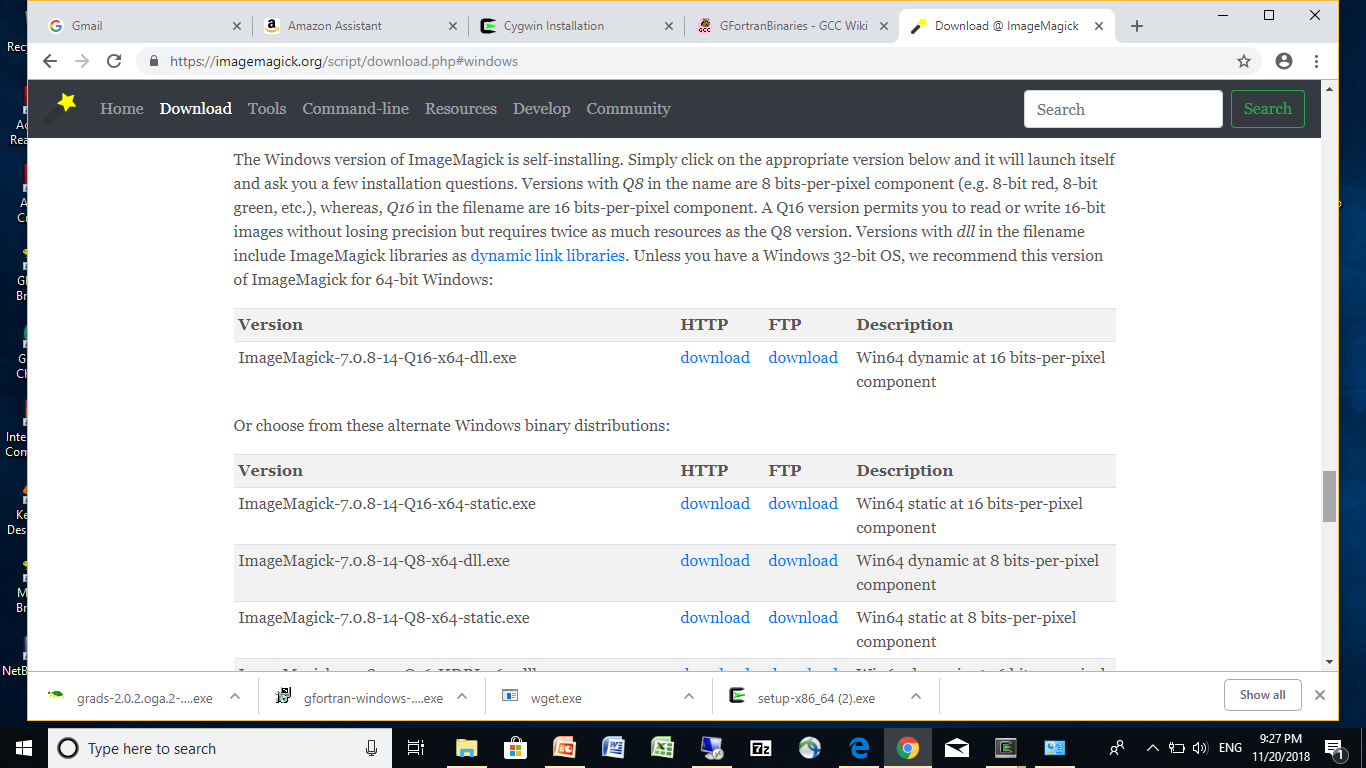 In your download folder, double click on ImageMagick-7.0.8-14-Q16-x64-dll.exe to initiate ImageMagick installation.
Accept the agreement, and click next several times to agree with the default setup.
Prerequisite Packages for Linux Users
Installing CMT Prerequisite Packages
Install perl-Env
sudo apt-get install perl-Env (Debian/Ubuntu users)
sudo yum install perl-Env (RHEL/CentOS users)
sudo dnf install perl-Env (Fedora 22+ users)
sudo brew install perl-Env (mac users)
Install gnu precision calculator (bc)
sudo apt-get install bc (Debian/Ubuntu users)
sudo yum install bc (RHEL/CentOS users)
sudo dnf install bc (Fedora 22+ users)
sudo brew install bc (macusers)
Installing CMT Prerequisite Packages
Install gfortran compiler
sudo apt-get install gcc-gfortran (Debian/Ubuntu users)
sudo yum install gcc-gfortran (RHEL/CentOS users)
sudo dnf install gcc-gfortran (Fedora 22+ users)
sudo brew install gfortran (mac users)
Install ImageMagick
sudo apt-get install imagemagick (Debian/Ubuntu users)
sudo yum install ImageMagick (RHEL/CentOS users)
sudo dnf install ImageMagick (Fedora 22+ users)
sudo brew install ImageMagick (mac users)
Install Open GrADS
Using your linux terminal change your directory to /usr/local/bin, by typing cd /usr/local/bin
Download grads package using:                                                    
Sudo wget https://sourceforge.net/projects/opengrads/files/grads2/2.0.2.oga.2/Linux/grads-2.0.2.oga.2-bundle-x86_64-unknown-linux-gnu.tar.gz 
Unpack the package using:
 sudo tar -xzvf grads-2.0.2.oga.2-bundle-x86_64-unknown-linux-gnu.tar.gz
Copy GrADS binaries and associated files into the current folder:
sudo cp –rf grads-2.0.2.oga.2/Contents/* .
You may remove the unwanted files and folders:
sudo rm –rf grads-2.0.2.oga.2
sudo rm grads-2.0.2.oga.2-bundle-x86_64-unknown-linux-gnu.tar.gz
Test your GrADS installation:
Close and reopen the terminal and type grads –p
your installation is successful, if GrADs runs without error message